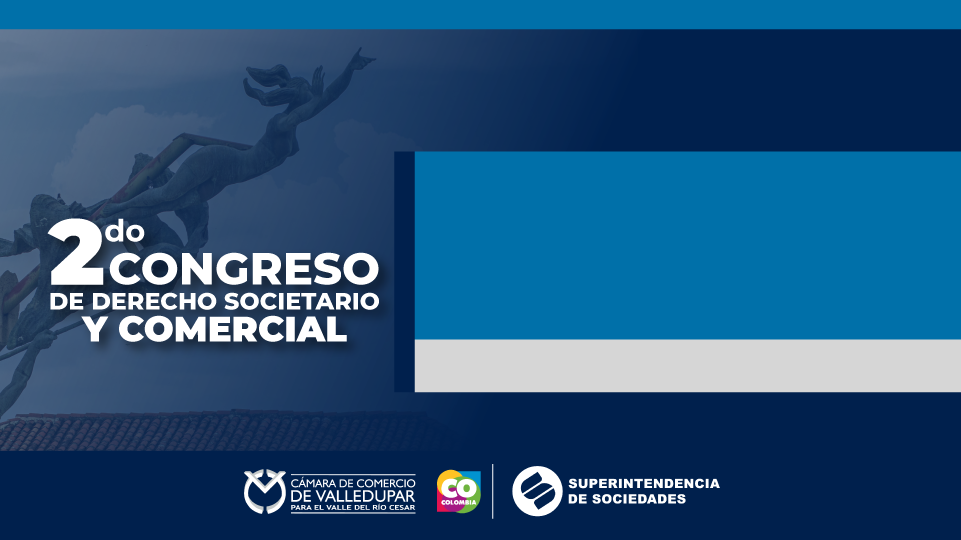 NATURALEZA JURÍDICA DE LAS CÁMARAS DE COMERCIO
LAURY LISSETTE OÑATE MURGAS
TEMAS A TRATAR:
Marco Jurídico General.

Naturaleza Jurídica de las Cámaras de Comercio.

Atributos de las Cámaras de Comercio como personas jurídicas.

Régimen de los contratos.

Régimen de los empleados.

Controles y tipos de responsabilidades que se ejercen sobre las Cámaras.
MARCO JURÍDICO GENERAL
MARCO JURÍDICO GENERAL
Naturaleza de las tarifas que se pagan como contraprestación
Alcances de la descentralización por colaboración.
Sentencia C-166 DE 1995
Las cámaras de comercio no son asociaciones o corporaciones ordinarias regidas por el código civil.
Sentencia C-395 DE 1996
Origen legal de las funciones que pueden desarrollar las cámaras de comercio. Sentencia c-909 de 2007
MARCO JURÍDICO GENERAL
Ejercicio de funciones
administrativas por particulares.
Sentencia C-866 de 1999
Carácter reservado: no
todos los documentos de las
Cámaras de Comercio son
públicos. Sentencia T-690 de 2007
La acción de tutela contra las
Cámaras de Comercio procede
en calidad de particular y no
como entidad pública. Sentencia
T-171 de 2013
Restricciones a los empleados
de las Cámaras de Comercio.
Sentencia S-1142 de 2000
NATURALEZA JURÍDICA DE LAS CÁMARAS DE COMERCIO
Las Cámaras de Comercio son instituciones de orden legal, con personería jurídica
Creadas por el Gobierno Nacional, de oficio o a petición de los comerciantes del territorio donde hayan de operar.
Articulo 78 del Código de Comercio
Dichas entidades, serán representadas por sus respectivos presidentes.
CARACTERÍSTICAS
Son entidades de carácter corporativo, gremial y privado.
Tienen una naturaleza y un régimen jurídico especial determinado por la ley.
No integran la Rama Ejecutiva del Poder Público.
No son entidades puramente privadas que los particulares puedan constituir libremente.
Ejercen funciones de descentralización por colaboración.
PRINCIPALES ASPECTOS
Debido a su autonomía y origen, son típicas entidades de derecho privado, por eso en principio y por regla general, sus actos, contratos y empleados se someten al Derecho Privado y solo les resulta aplicable el Derecho Público en los precisos casos en que la ley así lo determine.
La aplicación del Derecho Privado y el Derecho Público concurren, pues tienen como su actividad principal el ejercicio de la función registral y de certificación.
Desde el punto de vista orgánico, son privadas y no tienen la calificación de entidades de Derecho Público.
Decreto 2042 de 2014 art 1°, compilado en el art 2.2.2.38.1.1. del decreto 1074 de 2015
Artículo 2.2.2.38.1.1. Naturaleza jurídica: Las Cámaras de Comercio son personas jurídicas de derecho privado, de carácter corporativo, gremial y sin ánimo de lucro, administradas y gobernadas por los comerciantes matriculados en el respectivo Registro Mercantil que tengan la calidad de afiliados. Son creadas de oficio o a solicitud de los comerciantes mediante acto administrativo del Gobierno nacional y adquieren personería jurídica en virtud del acto mismo de su creación, previo cumplimiento de los requisitos legales exigidos para el efecto y verificación de su sostenibilidad económica, que garantice el cumplimiento eficiente de sus funciones.
ATRIBUTOS DE LAS CÁMARAS DE COMERCIO COMO PERSONAS JURÍDICAS
Normatividad aplicable
Ley 1727 de 2014
Artículos 78 - 97 del Código de Comercio
Decreto reglamentario 2042 de 2014
Decreto único 1064 de 2015
Circular externa de la Superintendencia de Sociedades
Lo que significa que tienen “capacidad” para celebrar diferentes clases de negocios jurídicos y para expresarse por medio de sus órganos de dirección y a través de su director, quien, conforme a los estatutos de cada cámara, ostenta la “representación legal de la misma”
PERSONERÍA JURÍDICA DE DERECHO PRIVADO
Les corresponde a las juntas directivas, el numero de sus miembros, su forma de eleccion, sus funciones y el regimen se les aplica a los mismos, articulo 79 y siguientes del Codigo de Comercio, modificados por la Ley 1727 de 2014.
Direccion general
RÉGIMEN DE LOS CONTRATOS
En materia contractual los entes camerales se rigen por las normas propias propias del derecho privado.

Prima la autonomía de la voluntad, no están sujetas aquellos procesos y procedimientos complejos contenidos en la normatividad publica. 

Contratación con recursos públicos. Parte significativa de los recursos que administran las cámaras de comercio sean púbicos o que muchos bienes sean adquiridos con recursos públicos, situación que no implica el cumplimiento de la Ley 80 de 1993, pero si la aplicación de los principios del control fiscal de conformidad con el articulo 267 de la Constitución y la Ley 610 de 2000, son imperativos tanto para los estatales como para los particulares que administren recursos públicos. 

Legalidad, eficiencia, economía, eficacia, equidad, imparcialidad,  moralidad, transparencia, publicidad, valoración de costos ambientales. 

Aplicación de estatutos contractuales – manual de contratación.
RÉGIMEN DE LOS EMPLEADOS
Como trabajadores al servicio de entidades particulares, los trabajadores vinculados a las cámaras de comercio tienen una relación contractual de derecho privado, tanto las relaciones individuales y colectivas de trabajo, están sometidas al Código Sustantivo del Trabajo.
SISTEMA DE CONTROLES QUE SE EJERCEN SOBRE LAS CAMARAS DE COMERCIO
El Control fiscal de la Contraloría.

Dicho control debe ser ejercido conforme a las reglas y procedimientos que fija la propia CGR, en los manuales de rendición y exámenes de las cuentas, manual de auditoria.

2. El Control Disciplinario de la Procuraduría. 

3. El Control de la policía administrativa.

- Interviene en forma directa en la actividad administrativa – desarrolla algunas modalidades de control de tutela, aprueba las modificaciones de los estatutos, los presupuestos, conoce os recursos de apelación contra los actos expedidos por las cámaras
GRACIAS.